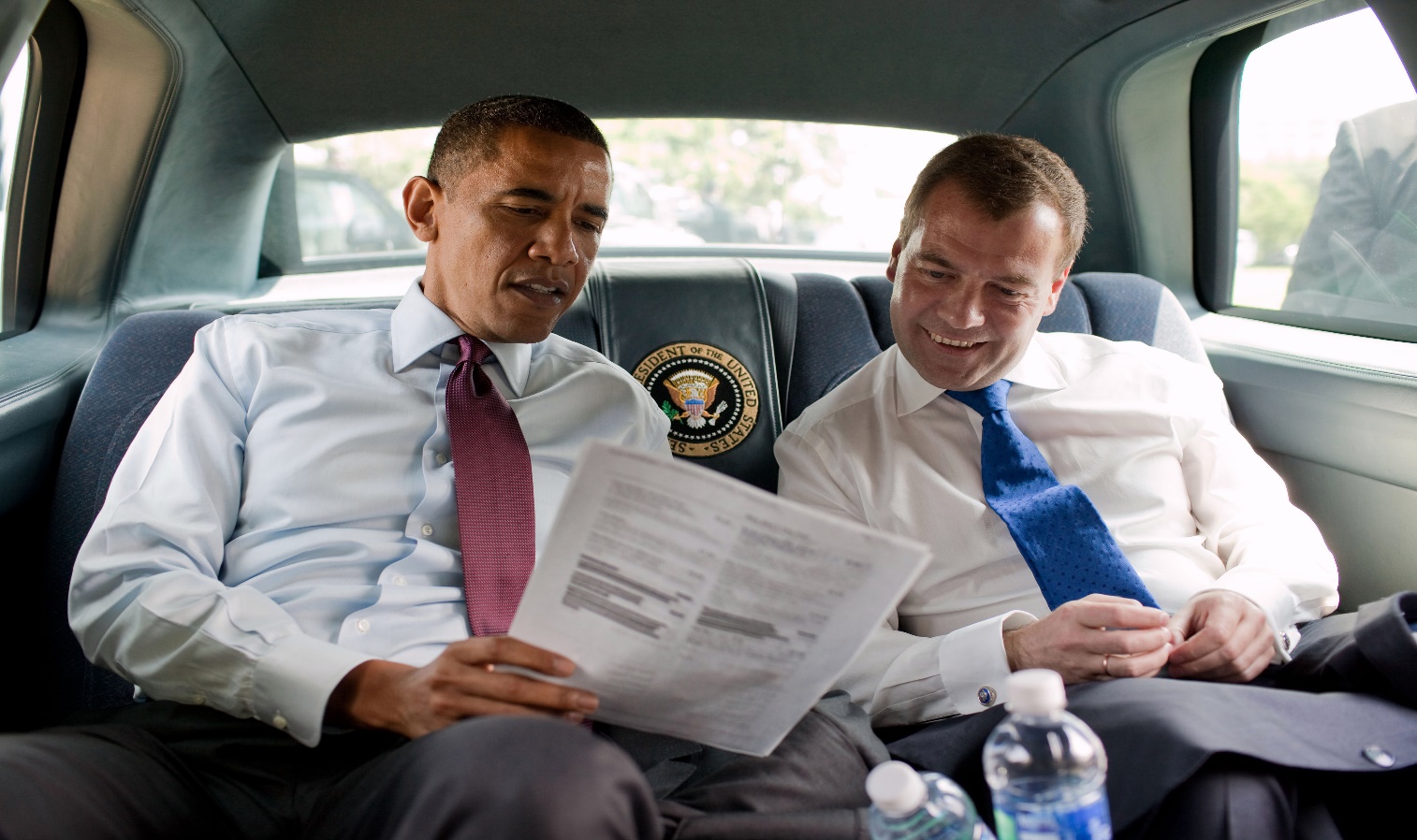 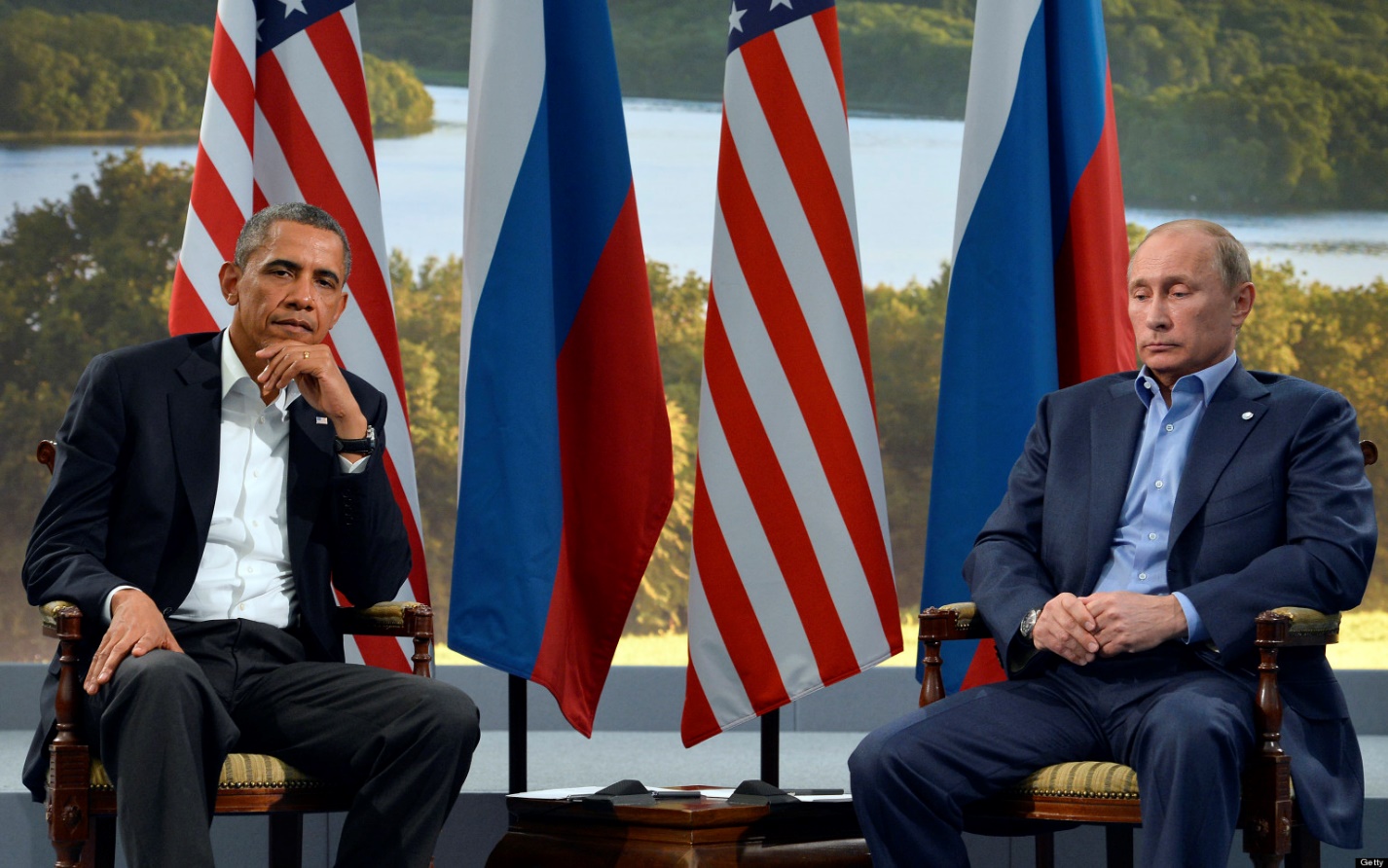 Russia and North America
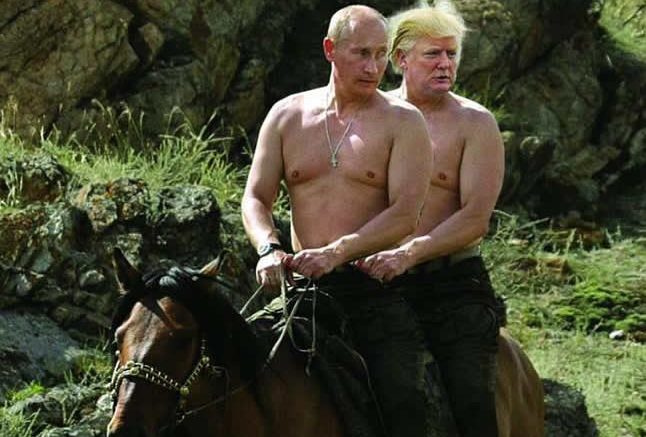 Ekaterina Ananyeva PhD candidate
Throw-back
Alaska – part of Russian Empire, part of California – Russian colony
US suspicious of the Bolsheviks
Allies during the Word War II  reshaped Europe together
Stalin doctrine VS Truman doctrine
Gorbachev: New Thinking = improve relations, secure arms control for the sake of economy
Soviet legacies Atlanticists and Eurasionists
Russia as the successor state of the USSR + US won the Cold War = uneven relations in the 1990s (Russia deeply indebted)
The Kremlin sought to be a partner who is listened to (not only assimilated)
The Clinton administration: “the spinach treatment”
Clash of geopolitical and economic interests 
Further disappointment with the US
Inside Washington
No single position on Russia:
Regime transformers = liberal idealists, domestic order as the determinant of foreign policy                VSpower balancers = sceptical about US influence on Russian domestic affairs  maintain the post-Cold War status
Used declining of Russia to pursue their interests
Putin and Bush
2001 summit meeting in Ljubljana
9/11
Colour revolutions in Ukraine
Obama and the ‘reset button’
Needed, because:
The Iranian nuclear question
Search for additional routes to and from Afghanistan
Ensure nuclear security and strengthen the non-proliferation regime
Relatively successful during Medvedev term
Russian compliance with more sanctions on Iran
Cooperation in the Russian Arctic
Changed by Putin`s come-backhttps://www.youtube.com/watch?v=EGkGZKWsA0o
Current Putin and the US
Bolotnaya and US financing oppositional groups
Constant critique from the US
Magnitsky
Russian backing Edward Snowden
Putin ignorance of US prevalence (not attended G8 in 2012) 
Russian willingness to lead multipolar world
Main themes
Both try to play China
Russia and China together against US prevalence
Russian focus on challenging US-prevalence
The Ukraine crisis: annexation of Crimea, support of paramilitary groups in the East, shooting Malaysian airliner
Summary
Both ambivalent about their bilateral relations
Russia = unrecognized polar of a multipolar world
Strong debate within Russia about the ‘American vector’
Clash of many interests: arms trade, energy



https://www.youtube.com/watch?v=foKdsHyEp7U
At a crossroads?
Choose one of the three questions. Provide an answer in the moodle form (no more than 150 words)
How would you characterize Kissinger`s approach to Russia?
What reasons of the current situation is he bringing?
Out is the place of the US in the RFP according to RAND authors?
Develop a chronological overview of main events that had an impact on Russian-US relations (Ditrych reading)
With which scenario of the Ukrainian crisis resolvement do you agree and why?
https://www.youtube.com/watch?v=OLN8BsafQqY – a new Cold War? by Robert Legvold